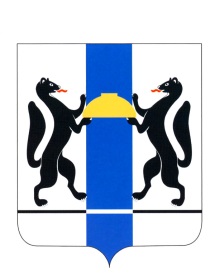 МУНИЦИПАЛЬНОЕ БЮДЖЕТНОЕ ОБЩЕОБРАЗОВАТЕЛЬНОЕ УЧРЕЖДЕНИЕГОРОДА НОВОСИБИРСКАЛИЦЕЙ № 22 «НАДЕЖДА СИБИРИ»  -  НАДЕЖДА РОССИИ!
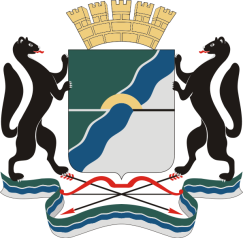 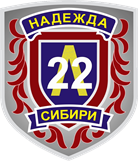 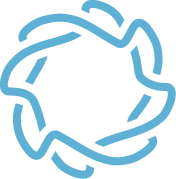 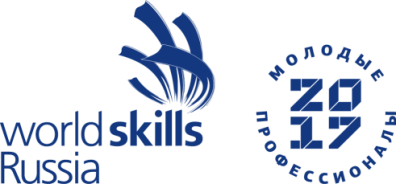 #уроктехнологии2035
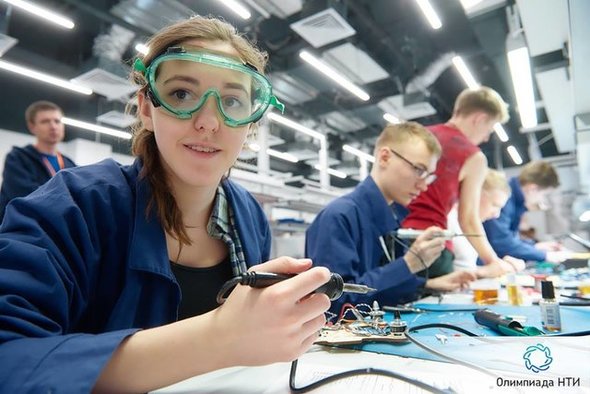 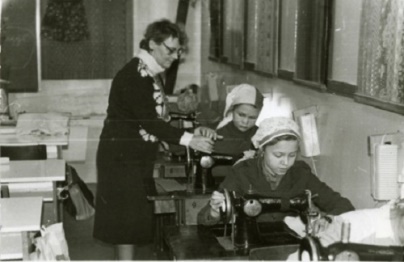 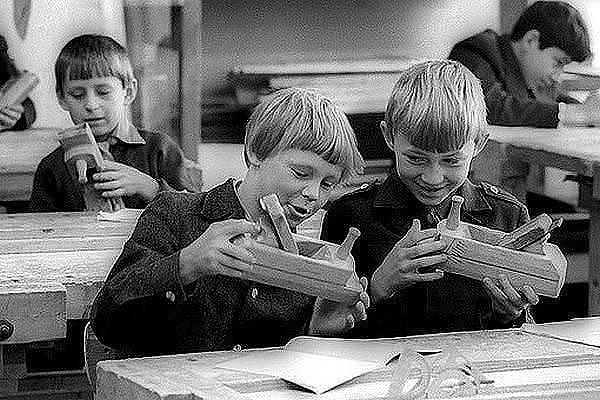 Потеряева Л.В., директор 
МБОУ «Лицей №22 «Надежда Сибири»
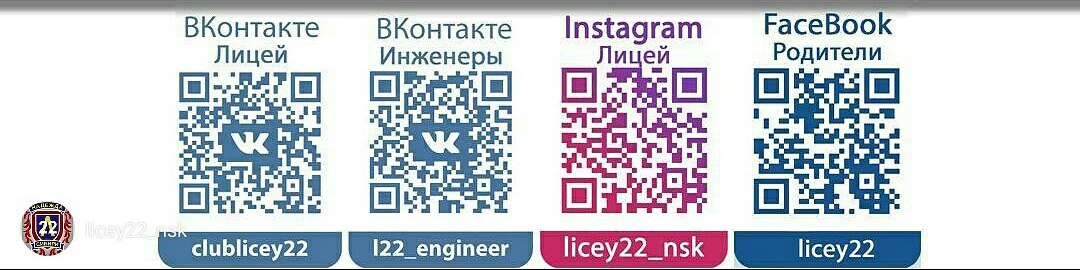 www.licey22.ru    vk.com/clublicey22   
facebook.com/groups/licey22/  instagram.com/licey22_nsk/
[Speaker Notes: Название доклада отражает суть цифровизации и смысл ОП Технология в новом содержании.
Для всей системы образования это – вызов. В своем сообщении я хочу поделиться с вами о том, как мы преодолеваем трудности, решая проблемы, отвечая на этот вызов. С ними может столкнуться каждый, кто ступит на этот путь.
Можно было рассказать об уроке Технология в новом формате, но мы считаем, что важнее рассказать не об успехах при реализации урока в новом формате, а о тех трудностях и проблемах, которые предстоит преодолеть.]
Трудности и проблемы на пути к #уроктехнологии2035
Кадры!
Выбор содержания предмета, основания выбора (как и что выбрать?)
Построение учебного плана и расписания
Построение экосистемы
МТБ и инфраструктура: выбор, финансирование
Затраты на изменения (год работы команды)
Сопротивление изменениям, психологические барьеры
…
[Speaker Notes: Мы открыто предлагаем всем желающим воспользоваться нашим опытом, изучить его и взять то, что вам пригодится, избежав наших ошибок.
Что мы предлагаем?
Кадры: технология отбора, подготовки кадров.
Образовательная программа, которую разработали мы. Вы можете создать свое содержание, отличное от нашего, с учетом ваших потребностей. Мы также поделимся критериями отбора содержания ОП.
Есть учебные планы, сетка часов, технология построения расписания, принципы распределения нагрузки по учителям. Это напрямую у нас связано с годовым графиком и режимом работы лицея (триместры, модули).
У каждой школы есть сетевое взаимодействие, которое может быть основой для построения экосистемы урока Технология. Мы поделимся принципами этого построения. Например, СПО – урок на их базе.
Дадим советы по техническим характеристикам оборудования при его выборе (по нашей специфике).
 Дорожная карта по обновлению содержания урока Технологии.
…]
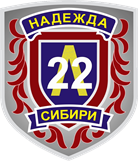 Модульная структура урока ТехнологияМБОУ Лицей № 22 «Надежда Сибири»
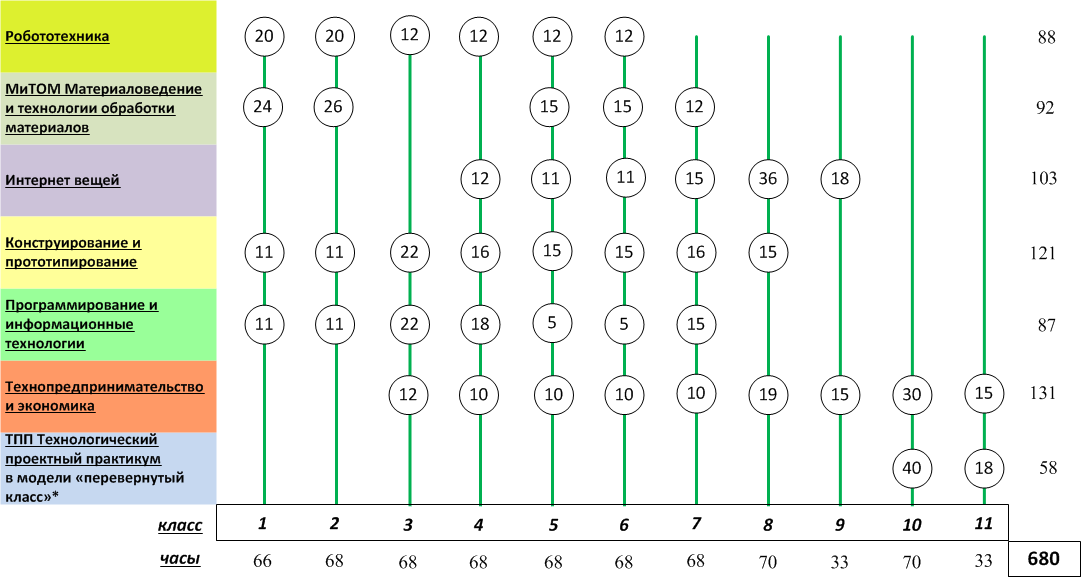 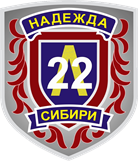 Мультимодульная структура урока технология
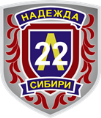 Профили ОНТИ
Модульное построение учебной программы предмета технология инициирует формирование технологической экосистемы и кластеров по модулям
22
Дальнее окружение 
Сетевые дистанционные ресурсы «Артек»
«Сириус»
Ближнее окружение
Университеты (НГУ, СГУПС, НГТУ НГПУ, Сельхозакадемия, НГУЭУ, НГУАДИ) 
Колледжи (авиаколледж, 
химико-технолог. , медицинский) 
СУНЦ НГУ, НИИ 
Центр детского творчества 
Учреждения доп. образования Предприятия и заводы
Технопарк
 Родители-наставники-эксперты
Инфраструктура лицея
Кружки технического творчества
Проектный офис 
Центр предпринимательства 
ЛИОМ 
Специализированные кабинеты
АРТОРИУМ
ROBOTICS
7
8
CUBORO
Робототехника 
3 D моделирование
Прототипирование
Беспилотные системы
SoftSkills
Мультимедийная журналистика
Умный город /интернет вещей
Лабораторный химанализ
Электроника
Сетевое и системное администрирование
Ландшафтный дизайн
Сити-фермерство
 Лазерные технологии
Автономные транспортные системы
BigDate
Социальные и образовательные  проекты
Инженерные биосистемы
Лаборатории активной биологии
Нейротехнологии
Экспериментальная инженерия
Экспериментальная биология
Программирование
Олимпиадная математика
Архитектура и дизайн
Программирование Dobot
6
8
10
10
10
10
10
10
10
11
11
11
11
11
11
11
11
12
12
12
12
12
12
12
13
13
13
13
13
13
13
13
13
14
14
14
15
16
17
18
19
19
20
20
21
22
23
23
24
25
25
12
26
10
15
20
21
5
21
Э к о с и с т е м а
5
6
8
8
5
6
9
3
4
22
5
9
9
3
4
5
7
3
8
9
8
2
2
1
8
6
7
8
2
6
4
5
1
2
3
7
8
9
3
4
1
Технология
HardSkills
 Робототехника, Интернет вещей, Конструирование и прототипирование
DigitalSkills
Программирование и ИТ
SoftSkills
Экономика и Технопредпринимательство, ТПП (Технологический проектный практикум)
Инвариант
Вариант